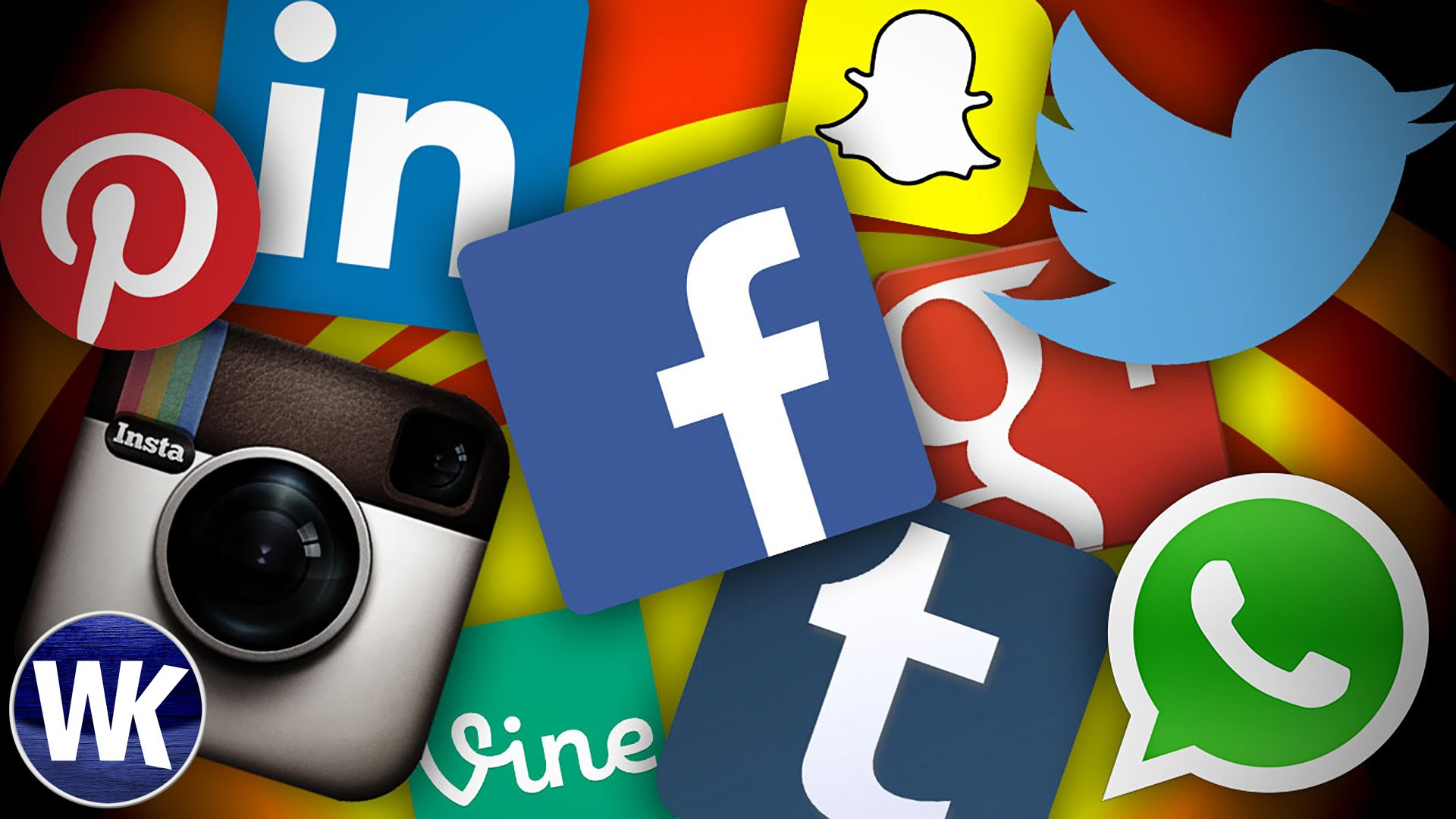 My friend posted a link on my timeline and I accidently clicked on it; he just told me it was a virus and now I have no idea what to do...
I'm kind of freaking out because I am very inexperienced and one of my other friend had a virus/hack that posted inappropriate videos and images, and I really do not what that happening to me. 
What do I do? step-by-step may be helpful, thanks!
Romans 1:22-23 
	Although they claimed to be wise, they became fools 23 and exchanged the glory of the immortal God for images made to look like a mortal human being and birds and animals and reptiles.
2 Corinthians 4:4 
	The god of this age has blinded the minds of unbelievers, so that they cannot see the light of the gospel that displays the glory of Christ, who is the image of God.
The Praise
Understanding the Good News of God’s graciousness causes hopefulness, Bearing Fruit in them the world

The Prayer	
God, through the Spirit, will fill you with knowledge, wisdom and understanding	

The Practice
So That: You can live worthy and please him 1) Bearing Fruit 
		2) Growing Knowledge 3) Strengthened

So That: You can have great Patience and give Joyful thanks to the 	Father
Why? 
Because the Father has rescued from the power of darkness 
Because we were enemies in attitude and action
Because He has qualified us to share in His son’s kingdom of light
		
How? 
The Son Faithfully shedding his blood – 
	This act Renewed Harmony and you are now Holy
	
Condition: 
IF you continue in your faith, not moved from your hope held out in the gospel
Romans 8:29 
	For those God foreknew he also decided beforehand that they would be shaped into the form of his son, that he might be the firstborn among many brothers and sisters.